Assessing Program Fidelity Across Multiple Contexts:  The Fidelity Index, Part IISession # 814 Joel  Philp, Krista Collins, and Karyl AskewThe Evaluation Group
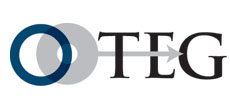 American Evaluation Association Annual Conference
October  13-18 2014
Denver, CO
For Today
Introductions – Joel, Krista, and Karyl 
Review – Steps in Creating a Fidelity Index  (Joel - 15 minutes)
Applications and lessons learned in different education contexts across different phases of  fidelity assessment: 
Designing (Karyl –i3 STEM - 15 minutes)
Monitoring and Adaptation (Krista – RTT-D Blended Learning - 15 minutes)
Reporting (Joel – i3 College prep - 15 minutes)
Answer questions and hear your comments (20-30 minutes)
Background
TEG has evaluated over 150 education-based programs over the last 20 years

Most are multi-year, multi-component programs

Most have some type of fidelity assessment, but little guidance exists 
Ex., What Works Clearinghouse is explicit on impact evaluation, silent on implementation evaluation
[Speaker Notes: Most guidance focused on impact evaluation, but no clear remarks about what is a good implementation evaluation.  Fidelity assessment is an under-developed area. There is no right or wrong way, this is just one attempt that we have put into practice.]
Review:What is a Fidelity Index?
Fidelity Index:

“A quantitative assessment of the extent to which a multi-component intervention has been implemented as intended across the program.”

Computing a Fidelity Index requires us to “roll-up” scores:

	Program-Level

	Component-Level

	Individual-Level

(see handout)
[Speaker Notes: Summative number of implementation – program wide.  Series of cascading roll-ups]
Review:8 Key  Criteria for Assessing the Implementation of any One Program Component (Durlak and DuPre, 2008)
[Speaker Notes: Focused on 4 that can be measured on individual level.
Other four – either hasn’t been a whole lot done in that area, or it’s more of a program level than individual level
Quality is most abstract/undefined – not many standards exist.  Use empirical evidence to determine quality, information in proposal or narrative – WANT TO DEFINE A PRIORI, don’t want to rig the game, probably won’t be an exhaustive list, but can identify critical components
Don’t need to include all of them – maybe some are more relevant that others]
Review: A Simple Example
School-based program for 100 at-risk students
Mentoring
Case Management
Higher grades, motivation
Enroll in college
College Prep Workshops
[Speaker Notes: Multicomponent Program:
45 minutes

Mentoring
Case Management – work with kids to monitor grades and goals, check-in quarterly
College Prep – complete college access documents]
Review:Steps  in  Creating a Fidelity Index
Step #1: Identify Key Components
	
Decide what are the Key Components of your Multi-Component Program.  

Everything can’t be a key component. 
More key components you identify, the more complex the implementation assessment.
Tip: Stick to direct services as key components (not preparation or planning services)
[Speaker Notes: Which services are directly affecting outcomes – you could argue for everything to be a key component, but that just makes your index more complex, best to stick to direct services to targeted audience
If you think of it as a living/fluid measure – you can modify it every year to reflect key components
Training, planning – preliminary and important, but not a direct service for participants.  But say planning and training were the only components done in Year 1, then it is reasonable to identify them as key components.]
Review:Steps  in  Creating a Fidelity Index
More from Karyl
Step #2: Determine your criteria
   
Select 1 key component and decide the  criteria you will use to assess its implementation  
Some criteria are more difficult to measure than others (ex., Quality)
You don’t need to use all criteria!
In the example, we will use the first 4 criteria with MENTORING, all of which can be measured at the individual-level
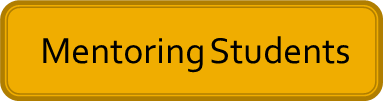 [Speaker Notes: Once you identify key component – drill down using criteria
Can use any one or combination of criteria most relevant to your program]
Review:Steps  in  Creating a Fidelity Index
Step #3: Operationalize  your criteria
Define the criteria and plan for data collection
[Speaker Notes: Go back to grant narrative, proposal, program materials, best practices, program history to define criteria]
Review:Steps  in  Creating a Fidelity Index
Step #4:   Determine Levels and Thresholds
Define  the  # of levels of implementation
Can have any number of levels, but 2-3
    seems best.  For example:
Adequate/not adequate
Poor/satisfactory/exemplary
Below expectations/meets expectations/exceeds expectations
[Speaker Notes: Need to set threshold or target – can have any number of levels, but fewer is less complex
More than three you get finer level of measurement, but can become difficult to interpret]
Review:Steps  in  Creating a Fidelity Index
Step #4:   Determine Levels and Thresholds
Define  the  thresholds (i.e., targets) for each level
Thresholds and criteria are set a priori from:
Discussions with program staff
Review of  program model or grant narrative
Known best practices cited in the literature
Historical program evidence
[Speaker Notes: Need to set threshold or target – can have any number of levels, but fewer is less complex
More than three you get finer level of measurement, but can become difficult to interpret]
Review:Steps  in  Creating a Fidelity Index
Levels (3)
Thresholds
[Speaker Notes: Need to do this all a priori]
Review:Steps  in  Creating a Fidelity Index
Step #5: Assign scores to each level; compute the range
Here, scores range from 4 (all criteria scored ‘1’) to 12 (all criteria scored a ‘3’)
Review:Steps  in  Creating a Fidelity Index
Step #6: Define implementation at the Individual level

Determine the range of summed scores that will define poor, adequate, and exemplary implementation

For example: 
4-6 = poor implementation
7-9 = adequate implementation
10-12 = exemplary implementation
[Speaker Notes: Need to roll-up individual scores]
Review:Steps  in  Creating a Fidelity Index
Step #7: Define implementation at the Component level

Determine a priori the range of summed scores that will define poor, adequate, and exemplary implementation at the component level, and assign a score to that level: 

If 50%  or fewer  score between 10-12 = Poor implementation = score of 1
If 51-74% score between 10-12 = Adequate implementation = score of 2
If 75% or more score  between 10-12 = Exemplary implementation = score of 3
Review:Steps  in  Creating a Fidelity Index
Step #8: Repeat steps 2-7 for each of your identified key components
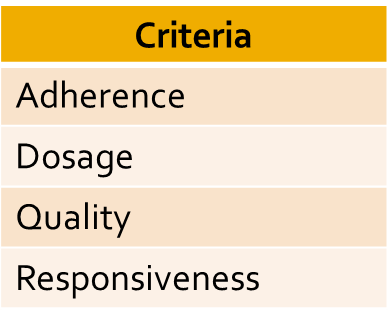 Mentoring
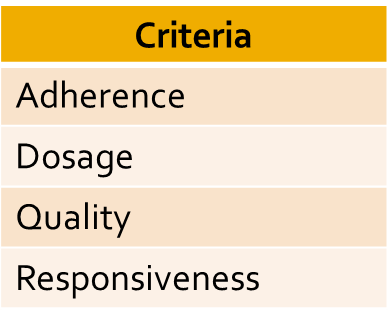 Case Management
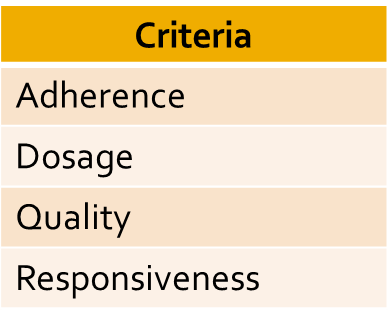 College Prep Workshops
Review:Steps  in  Creating a Fidelity Index
Step #9: Define Implementation at the program level

Determine a priori the range of summed scores that will define poor, adequate, and exemplary implementation for ALL component at the PROGRAM level, and assign a score to that level: 

Ex.: With  3 components, each  with same scoring = range of 3-9: 

Poor implementation = Combined score of 4 out of 9 (44% or less) or less summed across all components

Adequate Implementation = Combined score of 5-7 out of 9 (55 -77%) summed across all components

Exemplary implementation = Combined score of 8-9 out of 9 summed across all components (78% or higher)
Review:Steps  in  Creating a Fidelity Index
Step #10 :  Score  each component  at the predetermined  time.
Review:Steps  in  Creating a Fidelity Index
Step #11: Roll–up across components and entire program
Mentoring
Case Management
College Prep Workshops
Design:INSPIRE – An US DOE i3 Grant
K-12 STEM pipeline approach for STEM course content and instructional design.
Year 1 of a four-year i3 grant that mandated studies of impact and fidelity of implementation.
Target Sample
1 School District
4 Schools (2 Elementary , 1 Middle, 1 High)
2085 K – 12 Students
95 K – 12 Teachers
[Speaker Notes: For this portion of the discussion I will walk you through the initial design of a fidelity index for INSPIRE.

INSPIRE stands for (Infusing Innovative STEM Practices Into Rigorous Education) 

It is a USDOE Investing in Innovation Development Grant designed to test a k-12 STEM pipeline approach.

The underlying rationale of INSPIRE is that training teachers across levels to implement high-quality STEM PBL will significantly increase student interest and engagement in STEM, leading to higher achievement in math and science.

We are in the first year of a four year grant that mandated studies of impact and implementation.

INSPIRE operates in 4 schools in one NC school district with a populations of 2085 students and 95 teachers.]
Design:INSPIRE Logic Model - Components
[Speaker Notes: The first step in designing a fidelity index is to identify the key ingredients of the intervention.  We were fortunate to began with a program logic model that was predefined during the grant application. 

Logic models come in all forms, but typically we want to focus on elements of the logic model labeled as activities/actions/outputs to signal important services or categories of services.  This logic model signaled four strategies or types of services that could serve as the basis for a fidelity index. 

During initial discovery meetings with our client a goal was to verify that what was represented in the logic was still their plan.]
Design: INSPIRE Fidelity Index - Components
[Speaker Notes: With confirmation from the client, we specified four components of the INSPIRE fidelity index.

Development and Implementation of STEM PBL content and instruction
Integrations of adaptive digital course content to provide real-time feedback on student learning
Sustained year-round teacher professional development and instructional support facilitated by school-based STEM coaches
Integration of real-world tethers that connect to and extend the STEM course content]
Design: INSPIRE Fidelity Index – Criteria Identified
Legend
A=Adherence; D=Dosage; R=Reach; Q=Quality; Rs=Responsiveness
[Speaker Notes: From the grant application, document reviews, and evaluation planning meetings with client, we began to identify criteria for assessing the implementation of each component.  

Let’s pick one to focus on…student real-world tethers…activities such as STEM-focused clubs, camps, or competitions design to increase students’ exposure and interest in STEM.]
Design: INSPIRE Fidelity Index – Criteria Defined
Legend
A=Adherence; D=Dosage; R=Reach; Q=Quality; Rs=Responsiveness
[Speaker Notes: For this component we identified four criteria. Again drawing from the grant application, document reviews, and evaluation planning meetings with client.

Then we moved to defining or operationalizing each criteria. 
4A. Our first criteria…became operationalized as…and we created one indicator for each grade level because of different activities and expectation for each level (after-school clubs for ES, science fair for MS, mandatory senior projects for HS). We also thought of this indicator as both adherence to the plan of 2 per year and dosage per student. 
4B. Operationalized as % of slots filled vs % of student who participate because of capacity constraints,
4C. We began thinking of this in terms of outcomes…but it is more appropriate for the fidelity index to think of in terms factors the program has more direct control like quality of the event experience, particularly in year 1.
4D.  However, the final one does incorporated student reactions.]
Design: INSPIRE Fidelity Index – Thresholds
[Speaker Notes: Next we moved to setting year 1 thresholds.  

For A we began with the project-specific performance measures predefined in the grant. 
For B - D, we referenced the grant narrative and project budget and the evaluation team set what we thought was a reasonable goal of 85%.

We repeated this process for each component.  Once a draft was completed we incorporated into our evaluation plan, submitted it to the client with specific instructions to guide their review of criteria, and scheduled a meeting to focus just on the fidelity index. 

The goal of this meeting was to introduce the client to implementation fidelity in a concrete way and invite their input in the development process.  We were seeking agreement that what we proposed was appropriate, reasonable, and ambitious.  The conversation focused on measurement and thresholds. 

Questions to ask during that meeting where:
How many events do you plan to offer? How many student/teachers do you expect will attend/engage? What has this looked like for your schools in the past?  Is that threshold realistic given where you are in the phase of program implementation?  Is this the right measure to use for the indicator?  What types of data do you already collected on this activity?]
Design: Tips and Takehomes
Begin with a logic model to identify key components.
Engage stakeholders in an iterative process to determine the appropriate criteria and thresholds.
Collaboration and communication can help to ease/calm stakeholders’ anxiety and increase commitment to data collection.
Monitoring: IMPACT – An US DOE Race to the Top District (RTT-D) Grant
[Speaker Notes: IMPACT: Innovative Methods for Personalizing Academics, Complemented by Technology

2012-2016 four year grant – just completed year 1 and beginning year 2 of the project/evaluation

Requires both an impact and implementation evaluation – embedded a fidelity index to support implementation evaluation
Outcomes
Blended Learning Implementation
Student Outcomes – Academic Achievement, College and Career Readiness
Teacher Effectiveness
Sustainability]
Monitoring: Oversee Data for Fidelity Index
Is the necessary data available?
How is the data being collected?
Are the targets set being met?
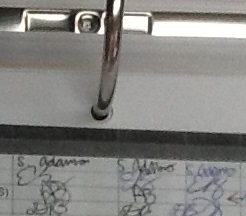 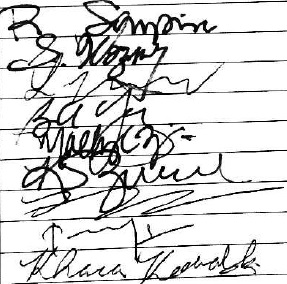 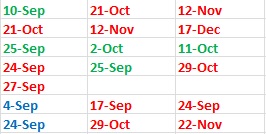 [Speaker Notes: Need to constantly monitor data to assure that the data produced can be used to measure fidelity indicators of interest, as well as can be reported in the format desired (percentage, mean, etc.)  Also need to check that data has been measured consistently across all sites
	We had to modify our index and reduce indices to the lowest consistent measure (what teachers received v. what staff provided)]
Adaptation: Initial Fidelity Index
[Speaker Notes: These are the key components of our fidelity index – and the indicators that make up each component
Thinking long-term, wanted to be certain that the key components were always being measured to some degree]
Adaptation: Adapt FI to Align with Current Program Focus: End of Year 1
[Speaker Notes: Green – were added in retrospect
Black – removed from fidelity index]
Adaptation:Adapt FI to Align with Current Program Focus: Thinking Ahead
[Speaker Notes: Thinking ahead
	Green – Demonstration Classrooms and Sustainability will become important features of the index
	Grey – we’ll still measure technology and teacher/admin PD, but they will become less important

Important to note that throughout data collection the same key components are always being measured]
Adaptation: Revise Targets Annually
[Speaker Notes: Dosage: target set low, but weighted heavy – strongly exceeded target, so target increased for year 2 and weight increased
Reach: target set low and weighted low, because unsure of what to expect with new program – didn’t meet target, so maintain target and weight for year 2
Responsiveness: target set high and weighted high because satisfaction scores are often high (likely in their favor), increased target but decreased weight for year 2 – because not as important
Quality: were not certain of “best practices” at onset of program so left out of fidelity index, set target but low weight for year 2]
Monitoring and Adaptation: Tips and Takehomes
Monitor the data for the fidelity index

Establish the format for all data collection tools

Developing a fidelity index is an iterative process

Adapt fidelity index to align with current program goals and performance levels

Reconfirm that fidelity index will address longitudinal interests
Reporting
What are some ways of reporting fidelity?

Roll-up across key components to get a final program -wide score

Report implementation of each key component separately (# adequately implemented)
Reporting:  Program Wide Fidelity Score
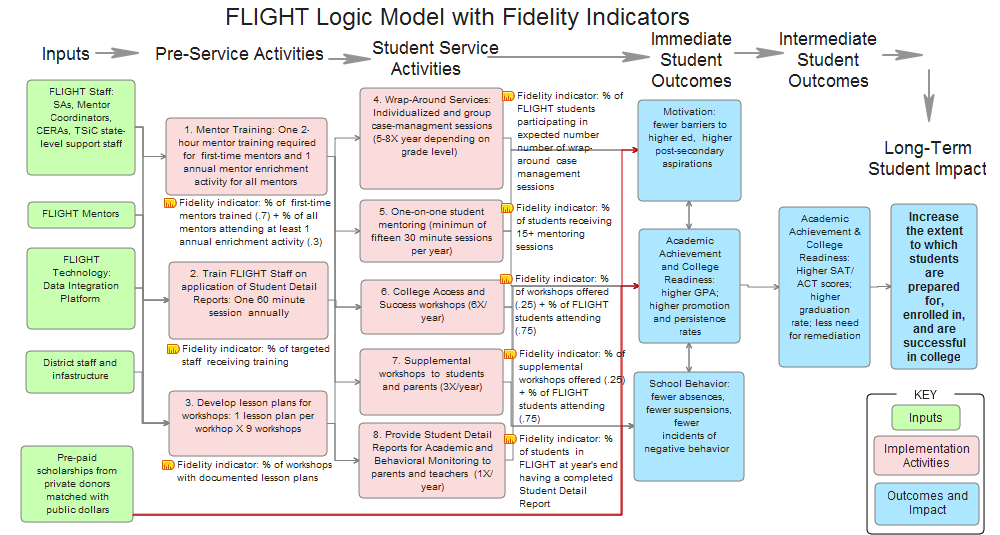 Reporting: Program Wide Fidelity Score
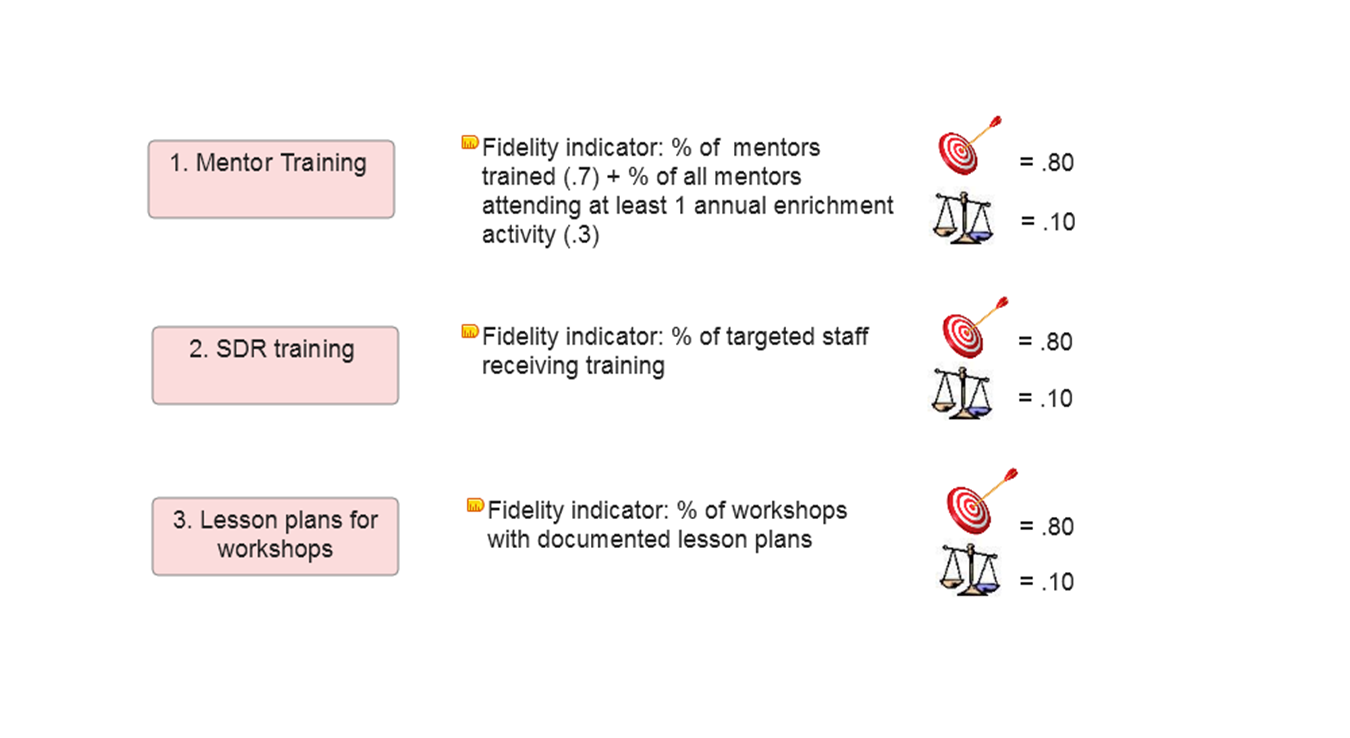 Reporting:Program Wide  Fidelity Score
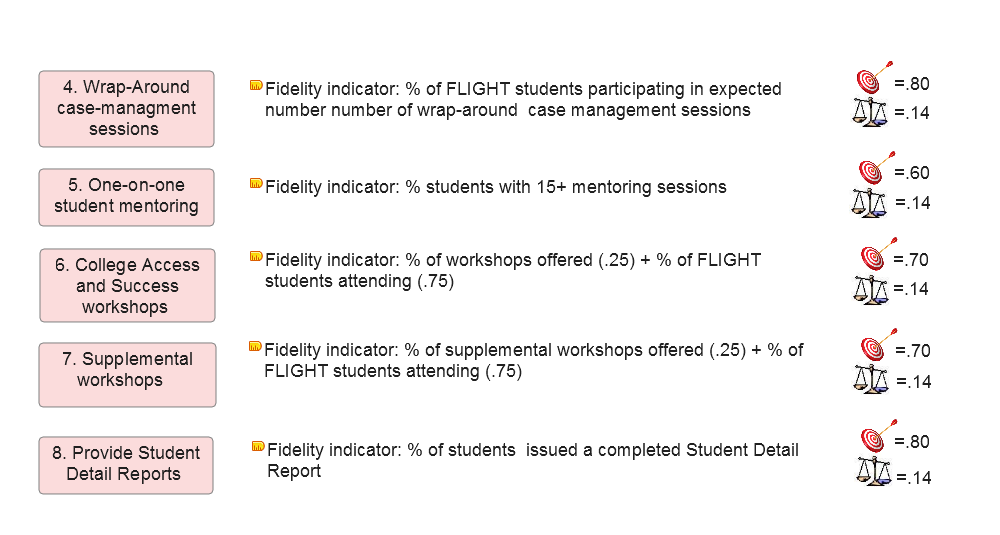 Reporting:  Program Wide  Fidelity Score
A program component  score is the ratio between what was expected  (the target) and what actually occurred

 A score of 1.0 = perfect fidelity between what was expected and what was observed. 

 A rubric qualifies the range of fidelity scores

Weighting the scores and summing  across all activities yields an overall weighted score for the entire project, aka the Fidelity Index
Reporting:  Program Wide  Fidelity Score
Reporting:  Program Wide  Fidelity Score
Reporting:  Program Wide  Fidelity Score
Reporting: # of Key Components Adequately Implemented
Just two levels -  adequate and inadequate implementation

Defined a priori for each key component

If you report by components, you can always roll-up to the program level in the future (assuming performance levels were set a priori)
Reporting: # of Key Components Adequately Implemented
Reporting: # of Key Components Adequately Implemented
Reporting: Tips and Takehomes
Reporting using a program-wide index may be appropriate:
With a stable, proven program 
Important to monitor implementation across time
Want to differentially weight certain components
Reporting by key component may be appropriate when:
Key components are expected to change across time
Important to monitor implementation within time.
Discussion/Questions – 25 minutes
Contact Information
Joel Philp : Joel@evaluationgroup.com
Krista Collins: Krista@evaluationgroup.com
Karyl Askew: Karyl@evaluationgroup.com
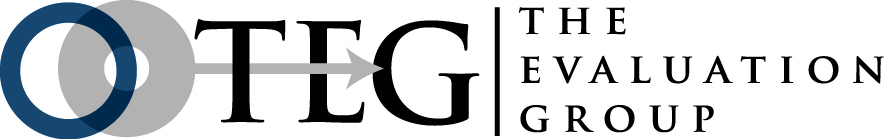